Questionable Research Practices
A general introduction
1
How do we judge whether a scientist is ‘successful’?
Number of publications
The journals in which publications occur
Evidence of acquiring grants
Reputation (good thinker, good mentor)
2
How do we judge whether a scientist is ‘successful’?
Number of publications
The journals in which publications occur
Evidence of acquiring grants
Reputation (good thinker, good mentor)

How robust is a scientist’s research?
3
Many studies are not reproducible
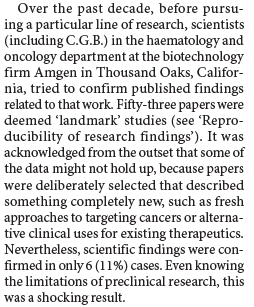 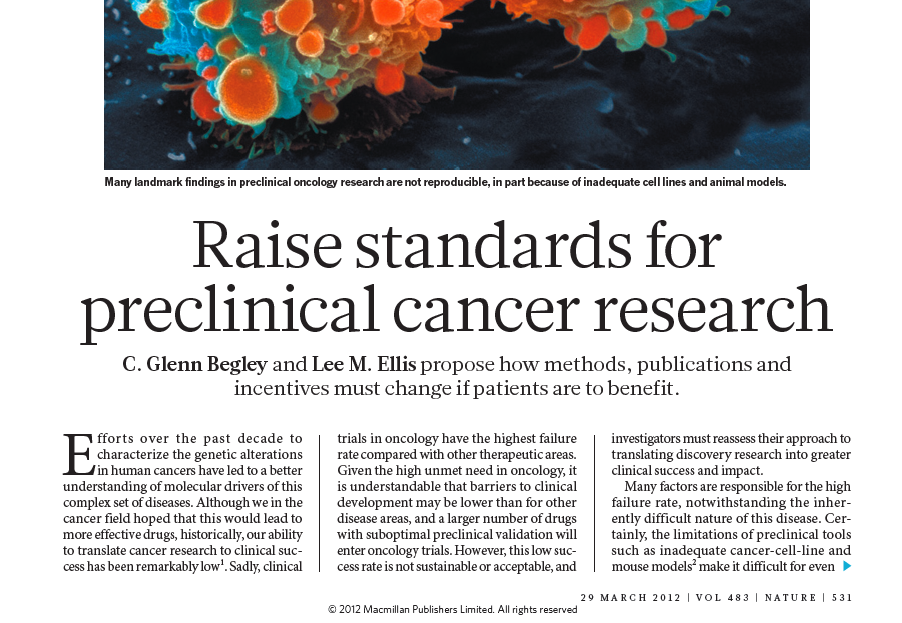 4
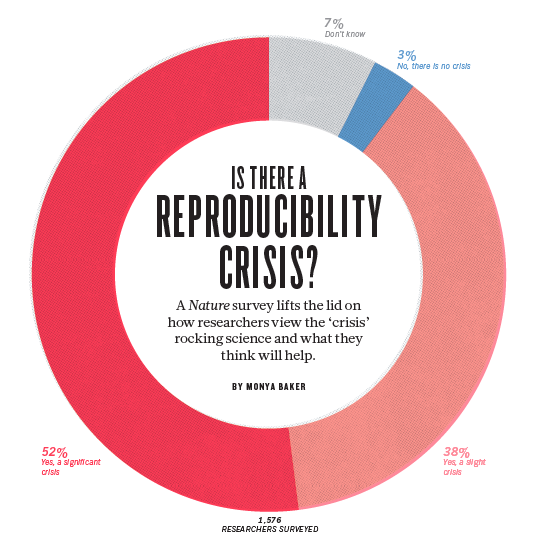 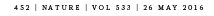 5
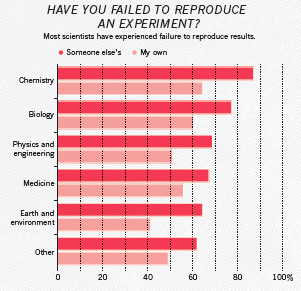 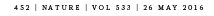 6
Many studies are not reproducible
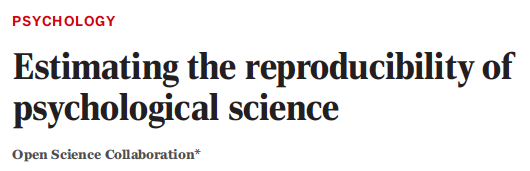 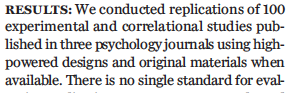 Replicated 39% of results 
(a subjective measure)
7
Problems with experimental design
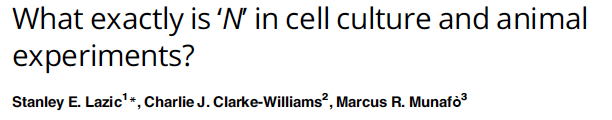 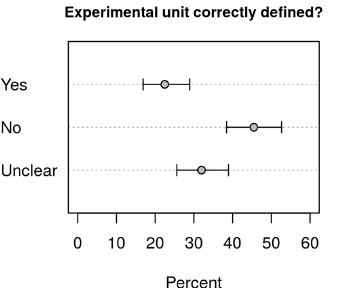 “Experimental  interventions were applied 
at one level (the parents) but effects were 
examined at another level (in the offspring)”
8
Problems with experimental design
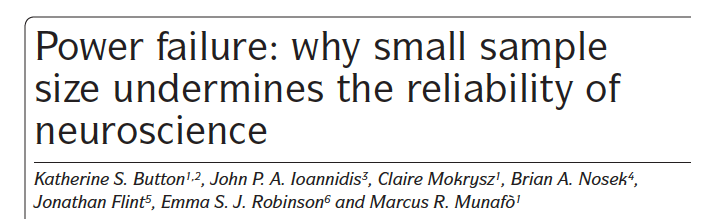 9
Problems with experimental design
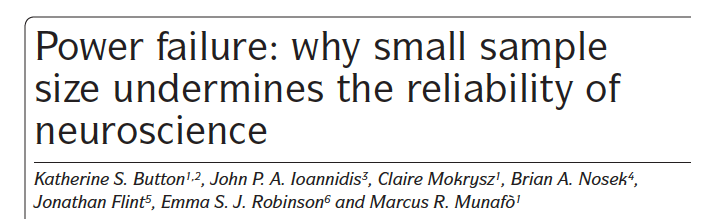 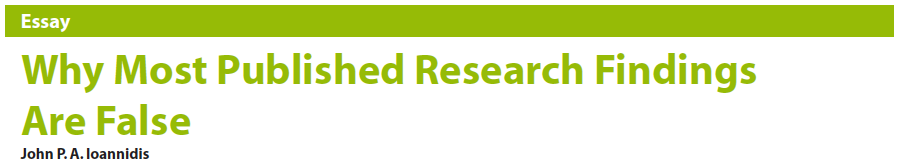 10
Questionable research practices
Cherry-picking
P-hacking
HARKing
11
Science works
Vaccines & medicine
Efficient breeding (e.g., crops)
Genetic engineering
Put people on the moon

But, we can do better:
Wasted animal lives
Wasted resources
Wasted time
12